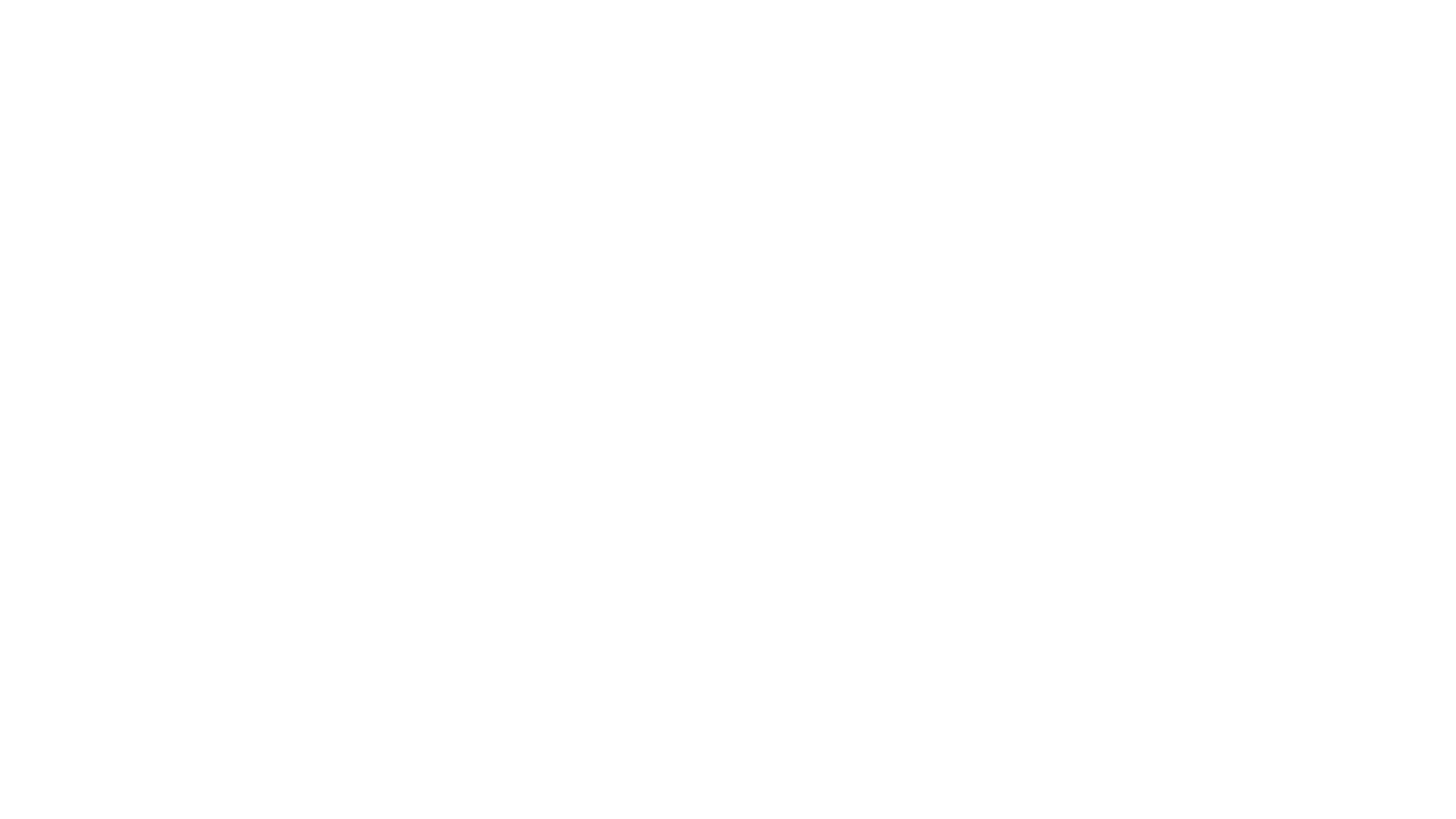 Природа и друштво
3. разред
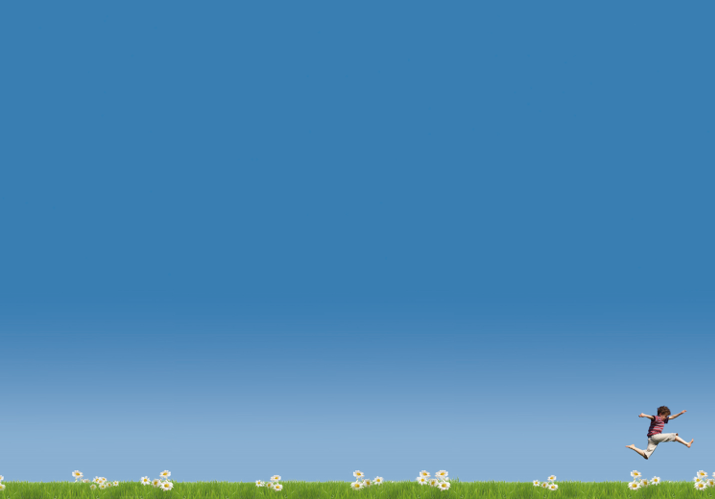 МОЈА ОПШТИНА
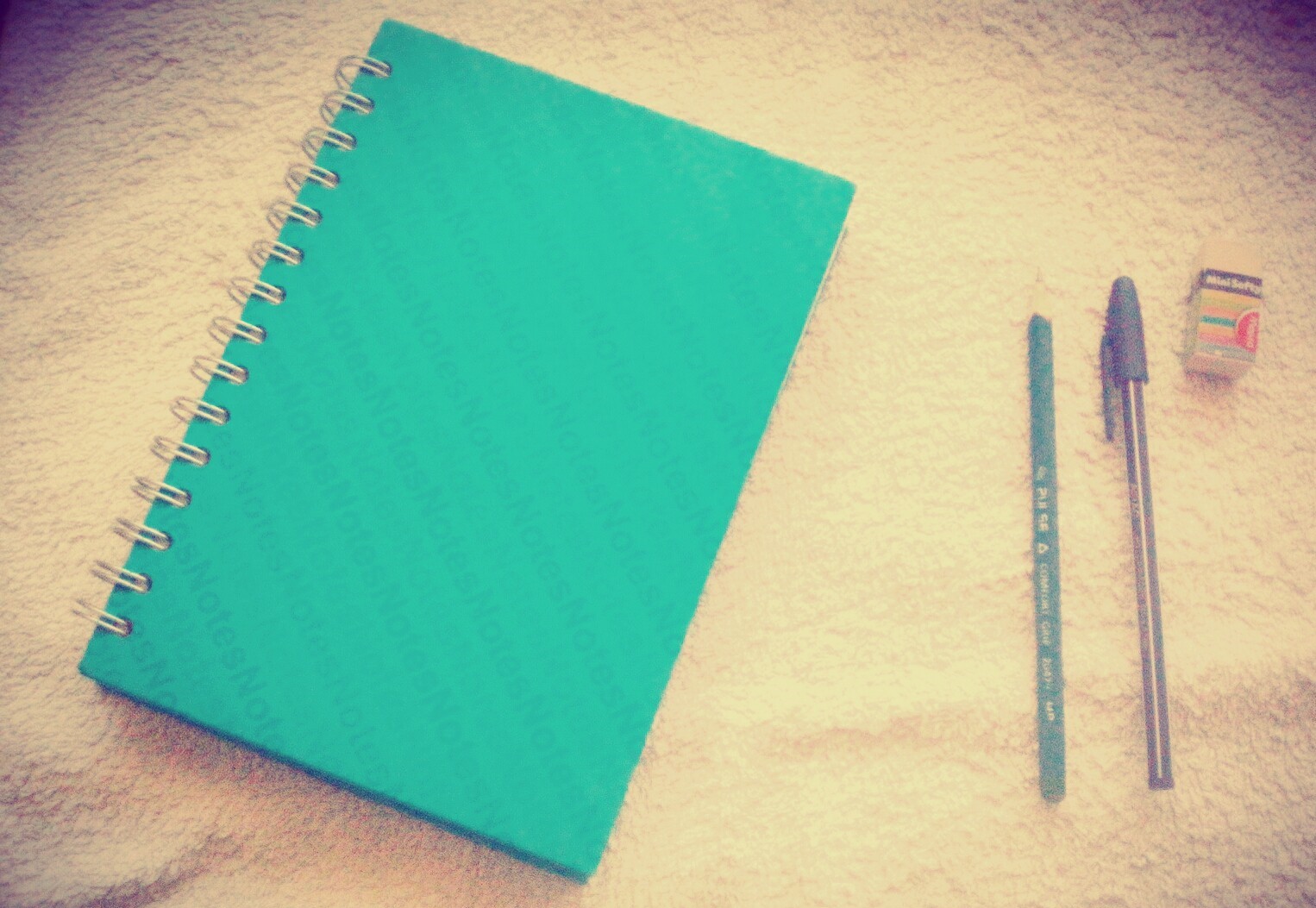 За овај час ће вам бити потребне:

          свеска и оловка
Kaко се назива насеље гдје живиш?Да ли је то веће насеље или мање насеље?
ВЕЋЕ НАСЕЉЕ
црвени тим
Како се назива веће насеље?





Како се назива дио града у коме живиш?
МАЊЕ НАСЕЉЕ
зелени тим
Како се назива мање насеље?





 Који је најближи већи град твом селу?
Мање насеље је СЕЛО.
Веће насеље је ГРАД.
Насеље у коме ја живим назива се Доњи Дубовик. 
Доњи Дубовик је мање насеље.
Мање насеље се назива село.
Најближи град моме селу је Крупа на Уни.
Насеље у коме живим назива се Бања Лука.
Бања Лука је веће насеље.
Веће насеље се назива град.
Дио града у коме живим назива се Старчевица.
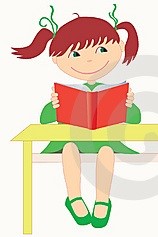 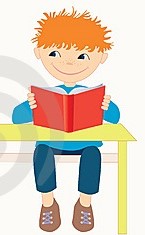 Општина је већа територија од једног града.

Свака општина има више насеља.
Ко брине о развоју општине?

О развоју општине брину се начелник и одборници.
Они рјешавају проблеме грађана.
Задаци за самосталан истраживачки рад: